WRITING
Some pointers
(revised 17-10-2015)
Volg de opdracht
Volg altijd wat er in de opdracht staat. 
GA NIETS ZELF VERZINNEN tenzij er staat: “verzin zelf”

Kijk wanneer je klaar bent met schrijven nog goed na of je alle punten in je stuk verwerkt hebt.

Voorbeeld op de volgende dia.
Welke opdrachten kun je krijgen?
Formulier (inschrijving sportclub, inschrijving excursie, invullen, klein stukje tekst)
Kort bericht (Notitie achterlaten voor iemand, facebook bericht = klein stukje tekst schrijven)
Persoonlijke correspondentie (mail aan (pen)vriend, leeftijdsgenoten)
Zakelijke correspondentie (mail aan bedrijf, klachtenbrief, sollicitatiebrief)
Vrij schrijven (lager stuk tekst schrijven over….?  Eg  je vakantie, je familie, je werk….)
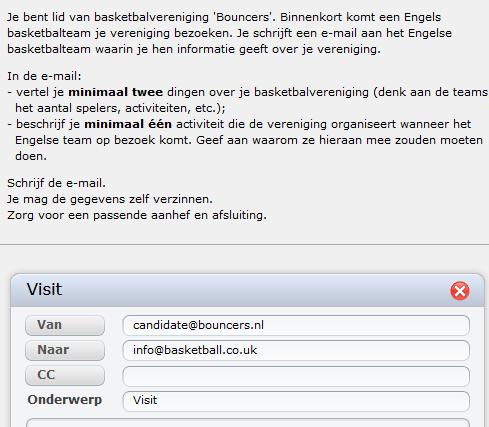 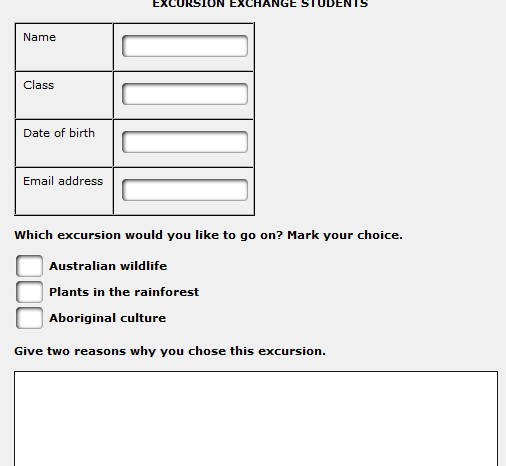 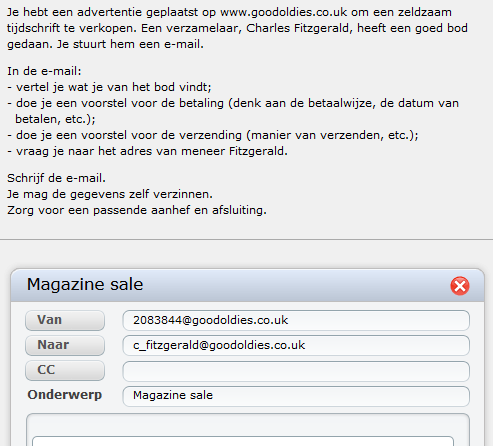 Adressering:LET OP! JE KRIJG EMAILS WAAR HET ADRES VOORGEDRUKT STAAT! JE HOEFT DUS GEEN ADRES ZELF OP TE SCHRIJVEN! (nice, right?)
NEEM NAMEN CORRECT OVER! (het is Tibbles, niet Tobbles)
aanhef
Start altijd met DEAR gevolgd door de naam en een komma

Dear Jenny, 
Dear Mr Hanson,

Dit geldt dus voor zowel een persoonlijke als een zakelijke brief
Aanhef (2)
Zakelijke brieven:

Dear Mr Hanson,  je weet de achternaam en dat het een man is
Dear Sir/Madam,  je weet niet of het een man of vrouw is
Dear Sir,  je weet de naam niet, maar wel dat het een man is
Dear Madam,  je weet de naam niet, maar wel dat het een vrouw is

Dear Ms Williams,  ongetrouwde vrouw
Dear Mrs Williams,  getrouwde vrouw.
Aanhef (3)
Géén punt achter Mr/Ms/Mrs (als je Am schrijft, dan Mr.)
Gebruik een hoofdletter bij Mr/Ms/Mrs

Dus:
Dear Mr Tibbles,
Aanpak van de brief
Stappenplan voor maken opdracht:
Bedenk wat je in het Nederlands zou antwoorden
Vertaal letterlijk naar het Engels
Verbeter je Engelse zin. Let daarbij vooral op tijd, woordvolgorde en spelling
VEELGEMAAKTE FOUTEN
Zinnen niet in de goede tijd hebben staan:
-Yesterday, I am going to school. 

Verkeerde aanhef:
In de opdracht staat: “stuur een brief aan je vriendin Veronica”
Dan moet de aanhef niet zijn: Dear mr Veronica.

Vergeet de komma niet na de aanhef!
voegwoorden
Gebruik voegwoorden om zinnen aan elkaar te koppelen. 
veelgebruikte voegwoorden: and, because, because of, instead, but, so
FOUT: 
I am Jeroen. I live in Nijmegen.
I like tomatoes. They are very tasty.
CORRECT:
I am Jeroen and I live in Nijmegen. I like tomatoes because they are very tasty.
Laatste zin
Met een laatste zin sluit je de brief af. In het Nederlands zou het een zin zijn als: 
‘ik hoop snel van u te horen’ of ‘ik hoop je snel weer te zien!’

Voorbeelden zakelijk
If you have any further enquiries, please do not hesitate to contact us,
We look forward to building a strong business relationship in the future,
We look forward to the meeting on the 4th of November,
Thanks for your highly adequate service thus far,
We look forward to hearing from you,
We look forward to seeing you,
Thanks for your attention and time,
Once again, I am very sorry for taking up so much of your time,
We await your reply with interest,
Laatste zin (2)
Voorbeelden persoonlijk
I can't wait to hear from you,
I am looking forward to hearing from you,
I am looking forward to seeing you,
I hope to be hearing from you soon,
I can't wait to see you soon,
Give my regards to..,
Send my love to ..,
See you soon,
I hope you are doing well,
Afsluiting zakelijk
Wanneer je de naam van de persoon aan wie je schrijft wel kent:
Yours sincerely,

Jeroen Wintraecken

Wanneer je de naam niet kent (dus als er bv bovenaan je brief ‘Dear Sir’ staat) 
Yours faithfully,

Jeroen Wintraecken

Geheugensteun: 
Als je de naam niet kent, moet je maar geloven (FAITH hebben) dat ze je brief lezen
Afsluiting zakelijk(2)
Kind regards,
= iets minder zakelijk (maar nog steeds correct voor iemand die je niet kent) 

GEBRUIK DEZE ALTIJD! KIND REGARDS MAG OOK BIJ PERSOONLIJKE BRIEVEN!
Afsluiting persoonlijk
love, goodbye, cheers, bye, greetings etc

Niet: ‘laterzzzz’! Of  ‘yo’

Vergeet de komma na de afsluiting niet!
Ruimte voor handtekening en naam
Na de afsluiting laat je ruimte voor een handtekening en daaronder zet je je naam. 
I hope to hear from you soon. 
Kind regards, 
[-twee enters is voldoende-]

Jeroen Wintraecken
Op de volgende dia voorbeeldzinnenzie ook je boek voor meer voorbeelden
Als je vragen hebt over welk onderdeel dan ook:

j.wintraecken@helicon.nl